Understanding Referendums
Disclaimer
The AEC maintains strict political and issue neutrality. The information in this presentation is provided for public awareness of electoral processes. The original version can be viewed at aec.gov.au
The AEC is unable to control the context in which these materials may be presented. Commentary accompanying these slides and any additional slides are not endorsed by the AEC.
Session overview
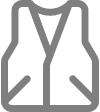 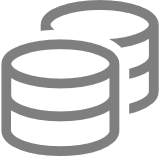 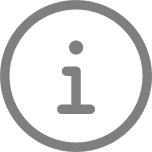 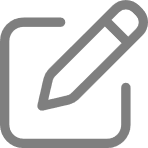 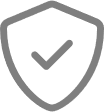 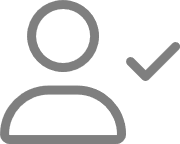 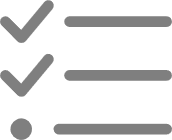 About referendums
Importance of enrolling
How to enrol
How to  voteformally
How the vote is counted
Informyour vote
Working atreferendums
What is a referendum?
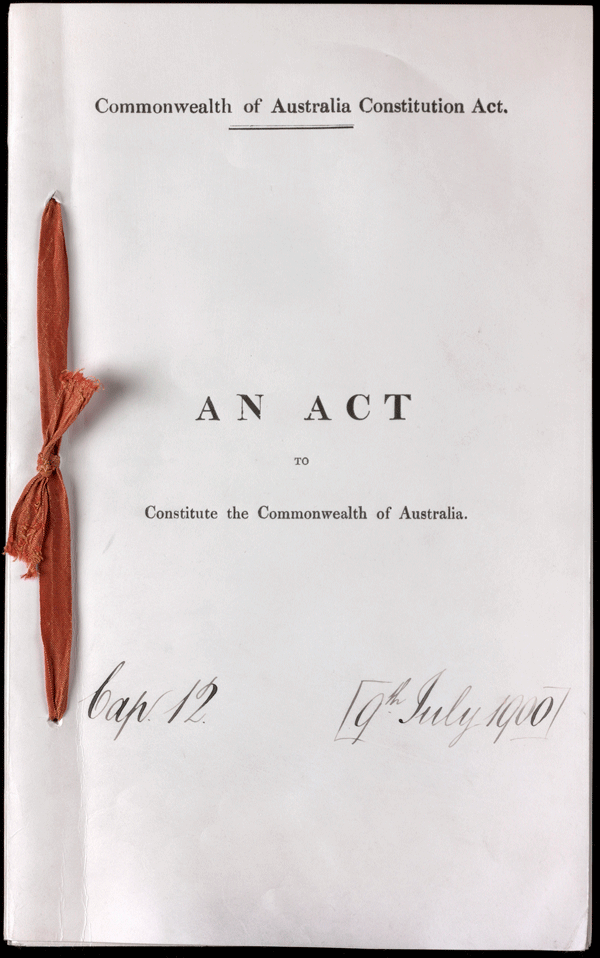 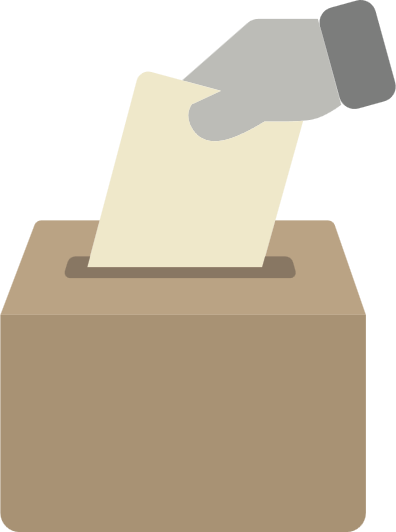 A referendum is a vote to change the Australian Constitution
The Constitution is the set of rules by which Australia is run
How to enrol
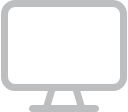 AND
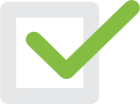 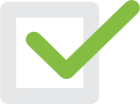 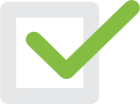 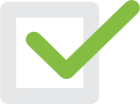 OR
18 years or over
On the AEC websiteaec.gov.au
Driver’s licence
Passport
Medicare card
OR
OR
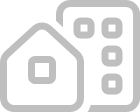 OR
Citizenship certificate
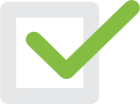 Visit your local AEC office, and staff there can help you enrol
OR
Someone who is enrolled confirms your identity
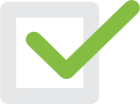 How to vote formally
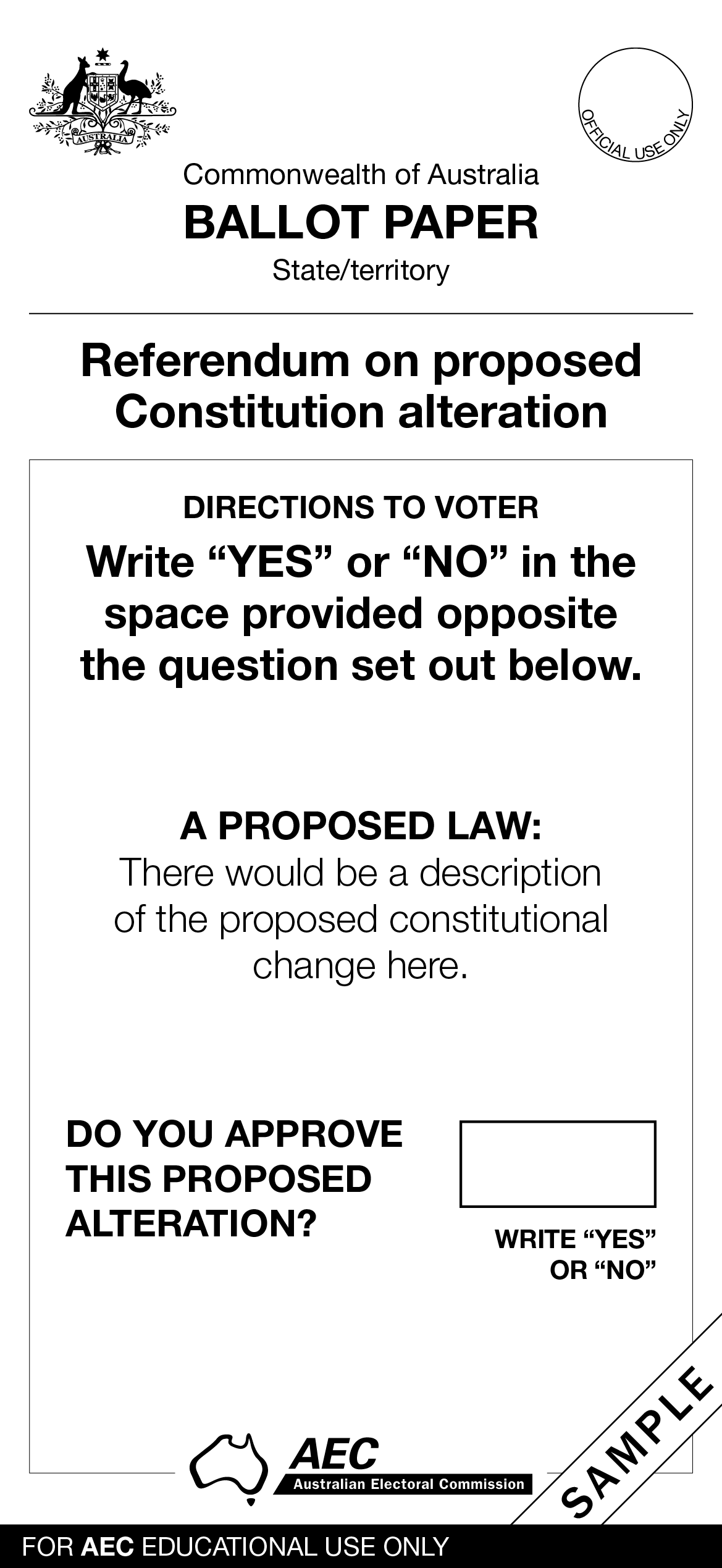 For your vote to count, you need to follow the instructions on the ballot paper.


You can seek help in the polling place if needed.
Instructions
The question
Write ‘YES’ or ‘NO’ in this box
How the vote is counted
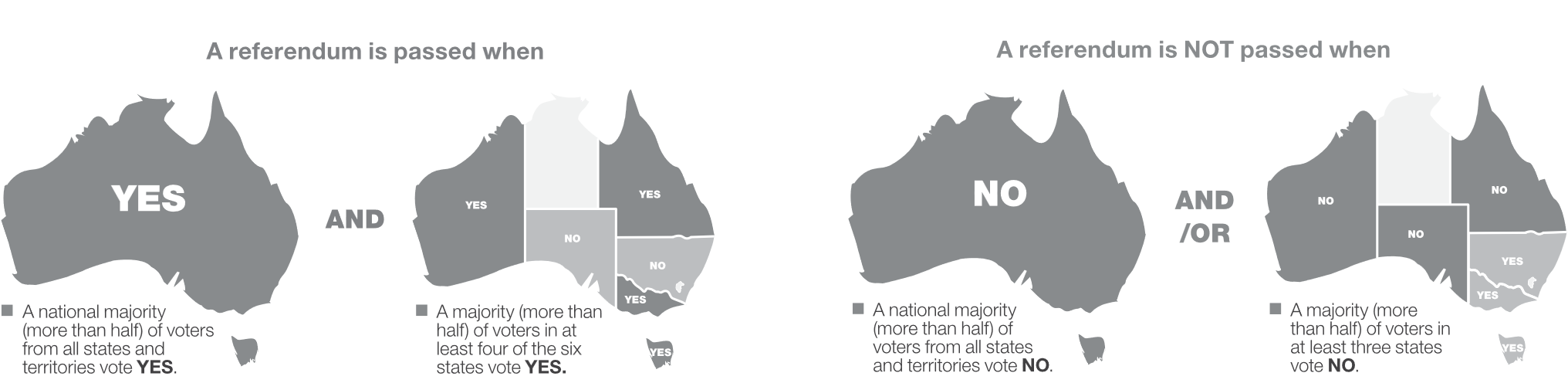 The votes of people living in the ACT, the NT and any of Australia’s external territories count towards the national majority only.
For a referendum to be successful it needs to achieve a double majority.
Inform your vote
Stop and consider the source this referendum.
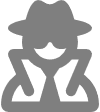 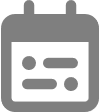 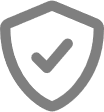 Reliable?
Current?
Safe?
Working at a referendum offers:
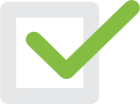 Paid work
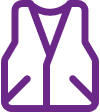 Short-term employment opportunities
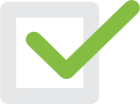 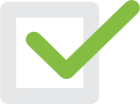 On the job training and support
Register your interest at aec.gov.au/electionjobs
A unique work experience and an opportunity to gain new skills
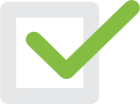 The opportunity to contribute to your community
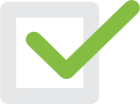